¿Cómo transformar Binario a Octal?
Debido a que el sistema octal tiene como base 8, que es la tercera potencia de 2, y que dos es la base del sistema binario, es posible establecer un método directo para convertir de la base dos a la base ocho, sin tener que convertir de binario a decimal y luego de decimal a octal. Este método se describe a continuación:
Para realizar la conversión de binario a octal, realice lo siguiente:

1) Agrupe la cantidad binaria en grupos de 3 en 3 iniciando por el lado derecho.            Si al terminar de agrupar no completa 3 dígitos, entonces agregue ceros a la izquierda.

2) Posteriormente vea el valor que corresponde de acuerdo a la tabla:






3) La cantidad correspondiente en octal se agrupa de izquierda a derecha.
Ejemplo de transformación de Binario a Octal:
100111001110111:



                       100        111       001       110      111

                  
                         4            7           1           6          7

R: 47167.
¿Cómo transformar de Octal a Binario?
Cada dígito octal se convierte en su binario equivalente de 3 bits y se juntan en el mismo orden, según la tabla que tenemos a continuación podemos observar su equivalencia:
Ejemplo de transformación de Binario a Octal:
2355177



              2            3             5               5             1            7            7


            010        011         101           101         001        111         111


R: 010011101101001111111.
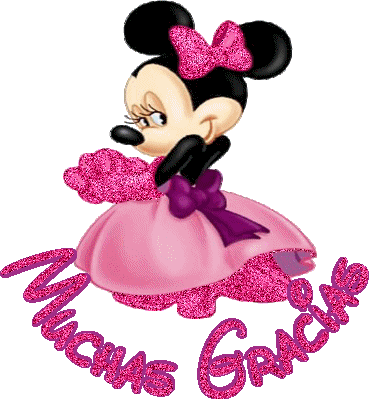